ATIVIDADES COM FOCO NO ACOMPANHAMENTO DAS APRENDIZAGENS
Atividade de Matemática – 7º Ano
Fração e seus significados: como parte de inteiros, resultado da divisão, razão e operador


HABILIDADE:

(EF07MA06) Reconhecer que as resoluções de um grupo de problemas que têm a mesma estrutura pode ser obtidas utilizando os mesmos procedimentos.
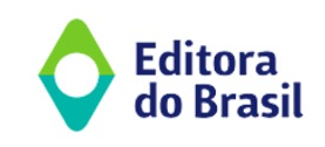 Atividade de Matemática – 7º Ano
Assinale a alternativa que indica, respectivamente: quanto tempo no dia Mariana levará para concluir o estudo, incluindo o tempo de intervalo, de quanto será seu bônus total na mesada e quantas fatias de bolo ela ganhará.
4 horas e 30 min, R$ 10,00 e 3 fatias.
4 horas e 45 min, R$ 10,00 e 3 fatias.
4 horas e 30 min, R$ 15,00 e 3 fatias.
4 horas e 45 min, R$ 15,00 e 3 fatias.
4 horas e 30 min, R$ 15,00 e 2 fatias.
Quanto tempo durará o percurso de Eliana se ela for ao mercado de ônibus e voltar para casa a pé?
15 minutos.
45 minutos.
50 minutos.
1 hora.
1 hora e 15 minutos.
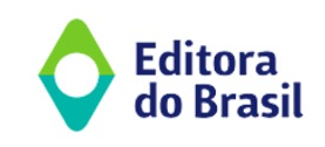 Atividade de Matemática – 7º Ano
Sabendo que 1 Kg pode ser convertido a 1000 g, informe qual a quantidade de ração gasta em uma refeição dos cachorros.
520 g de ração por refeição.
550 g de ração por refeição.
600 g de ração por refeição.
750 g de ração por refeição.
850 g de ração por refeição.
10 balas de outros sabores.
12 balas de outros sabores.
15 balas de outros sabores.
18 balas de outros sabores 
20 balas de outros sabores.
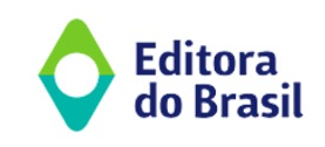